伊藤鉄工㈱一押し商品のご紹介
掃除口付ベントキャップ付防水継手
【４シリーズ】
ＷＳＫ４
ＷＳＣ４
ＷＳＢ４
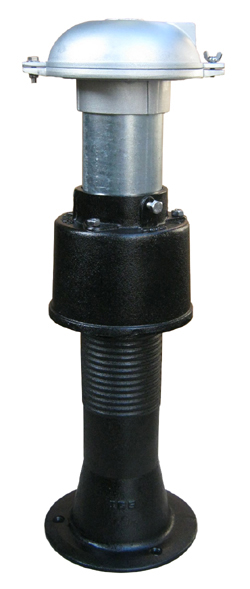 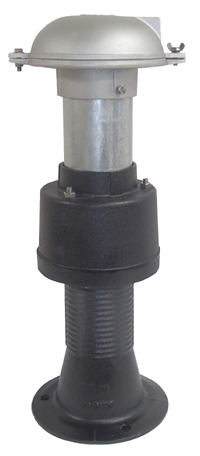 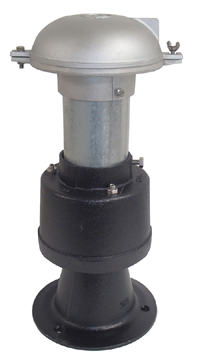 価格：　　円
価格：　　円
価格：　　円
橋本総業株式会社
〒103-0001 東京都中央区日本橋小伝馬町9-9

担当者：○○●●●
問合先：03-3665-XXXX
http://www.hat.co.jp/front